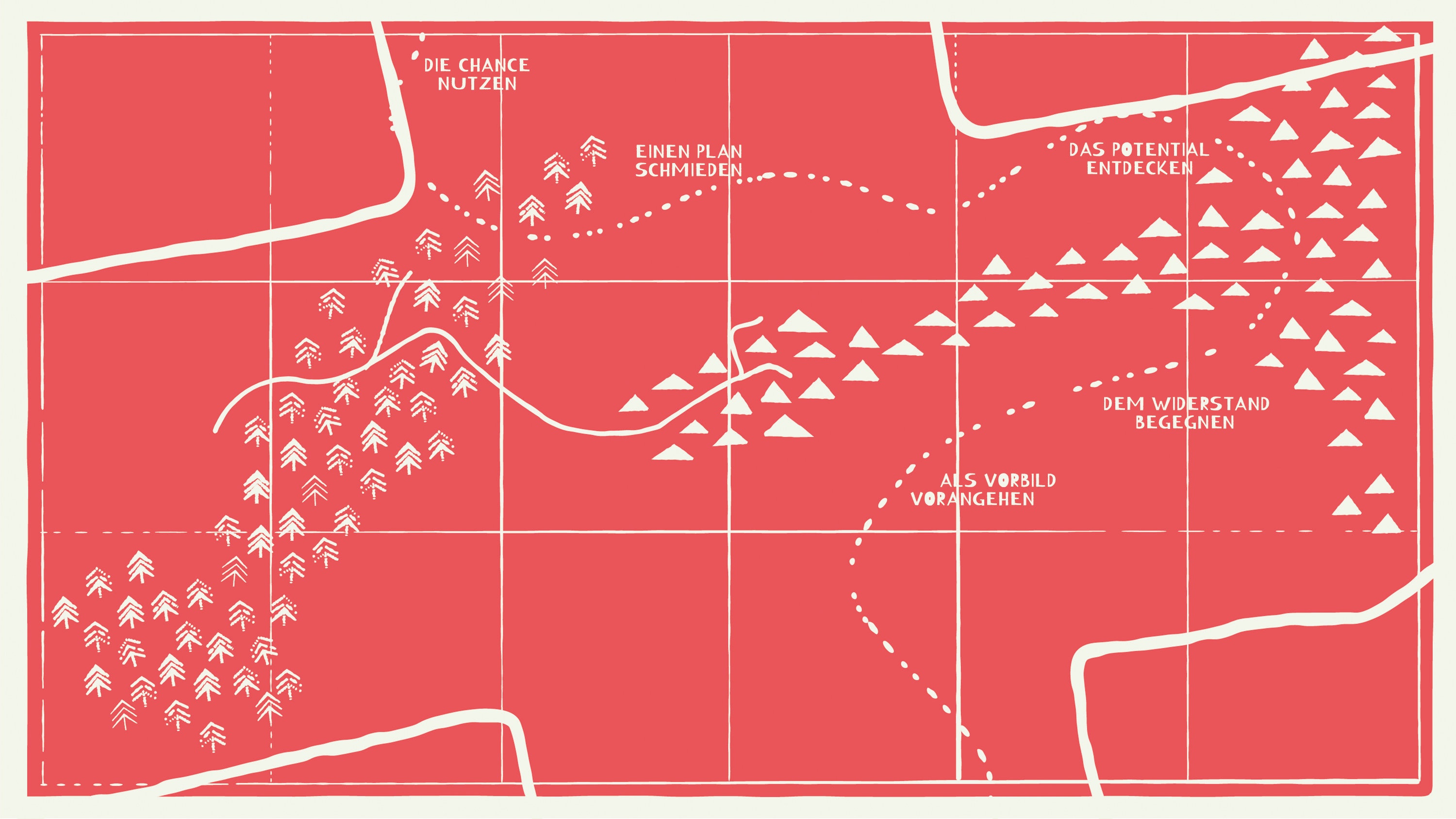 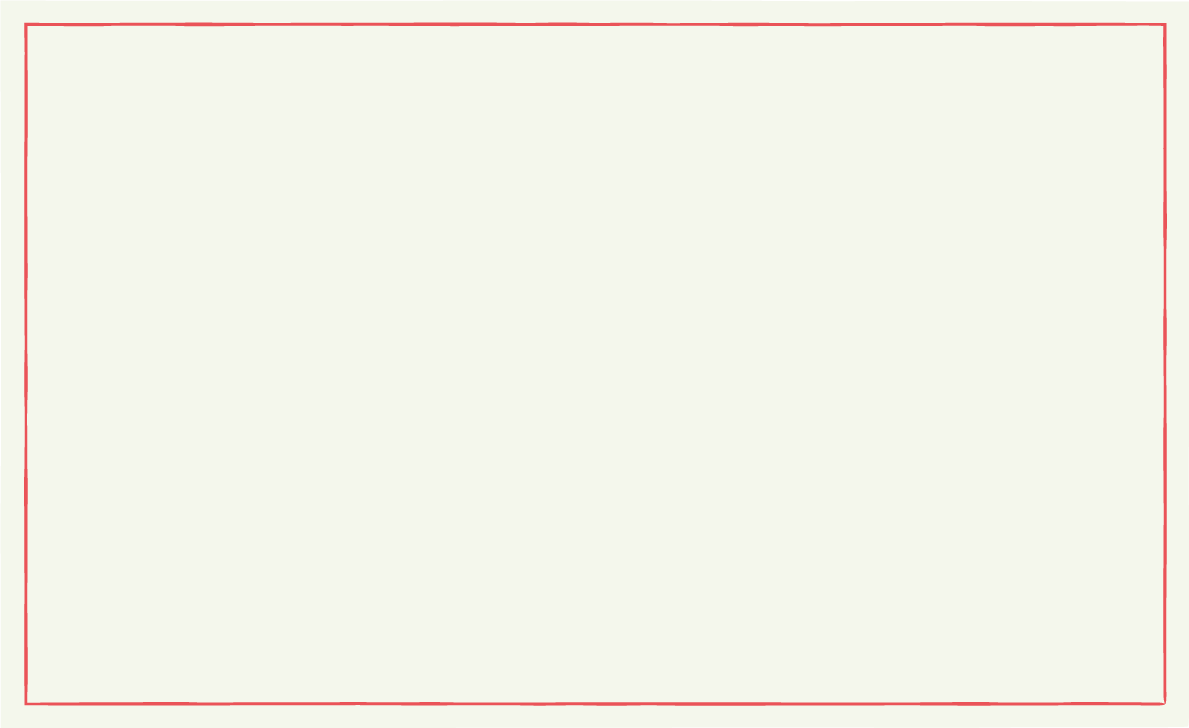 HOFFNIG
FÜR
D‘SCHWIIZ
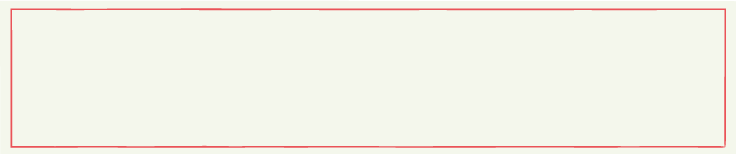 ALLIANZGEBETSWOCHE
13. – 20. JANUAR 2019
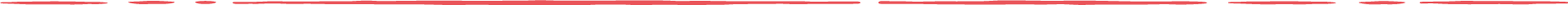 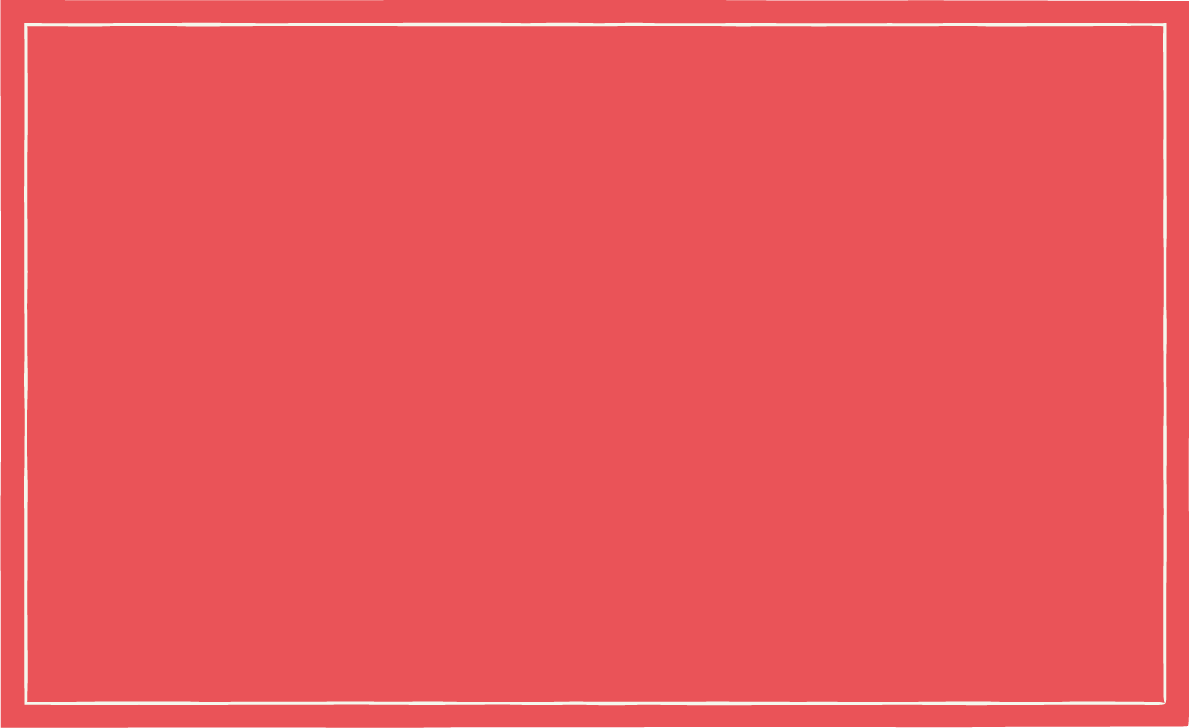 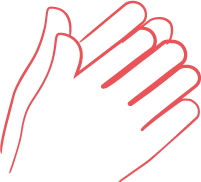